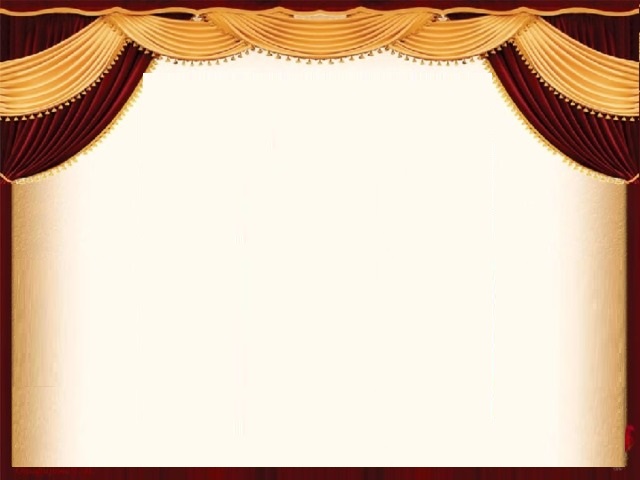 ТЕАТРАЛЬНЫЙ КОСТЮМ
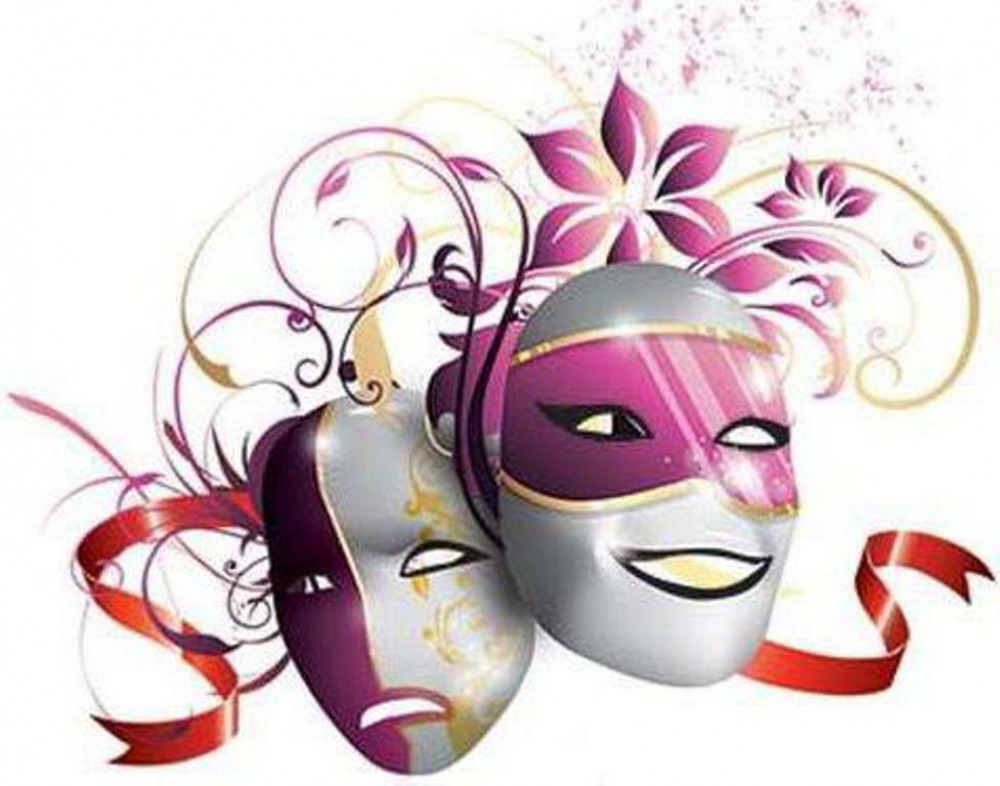 Выполнила ученица 8 Г класса
«МБОУ Лицея №15»
Божедомова Алла
Руководитель: Дюкарева Е.В.
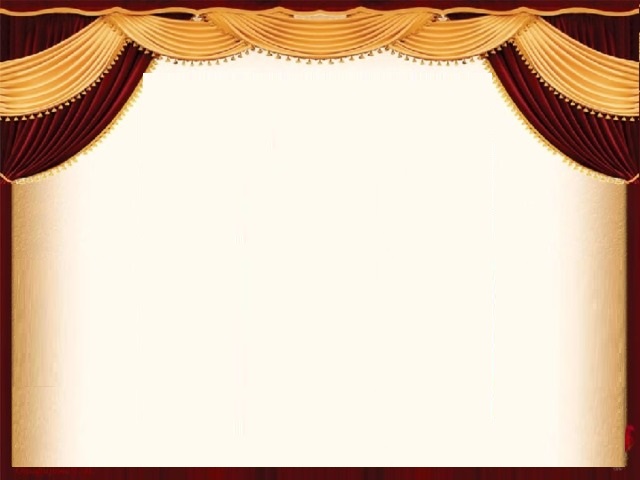 СОДЕРЖАНИЕ
Подготовительный этап:
 выбор и обоснование темы проекта;
 цель и задачи проекта;
 исследование и анализ.
2. Технологический этап:
 материалы и инструменты;
 технология и последовательность выполнения.
3. Заключительный этап:
 экономический расчет;
 самооценка.
Список литературы.
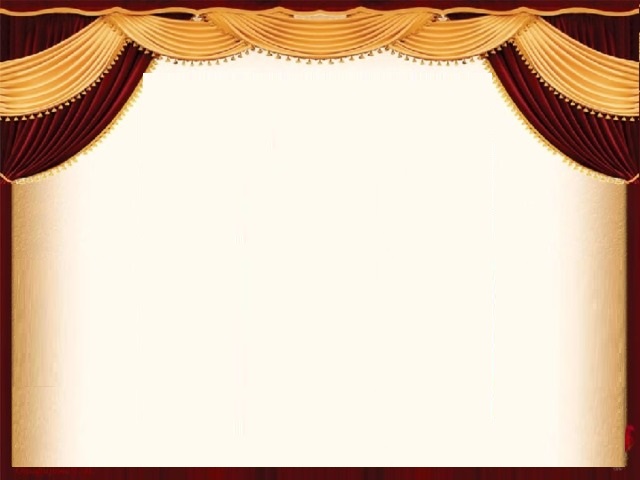 ВЫБОР И ОБОСНОВАНИЕ ТЕМЫ ПРОЕКТА
Скоро Новый год. И я захотела сшить себе наряд для праздника своими руками. Чтобы не выглядеть как все.
ЦЕЛЬ ПРОЕКТА: создание костюма
ЗАДАЧИ: 
● выбор костюма
● подбор материалов для изготовления изделия
● создание костюма
● самооценка готового изделия
Критерии, которым должен отвечать мой костюм:
■ оригинальность
■ удобство при носке
■ соответствовать возрасту
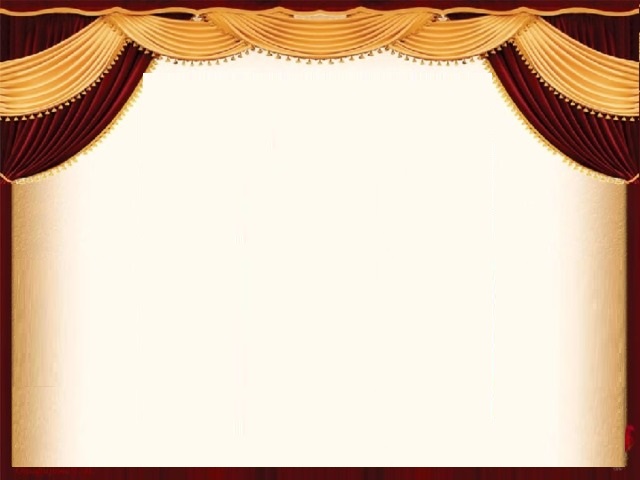 ИССЛЕДОВАНИЕ И АНАЛИЗ
Посмотрев литературу о моде и стиле в одежде, заглянув на просторы интернета я узнала , что театральный костюм можно выполнить из различных материалов и любой формы.
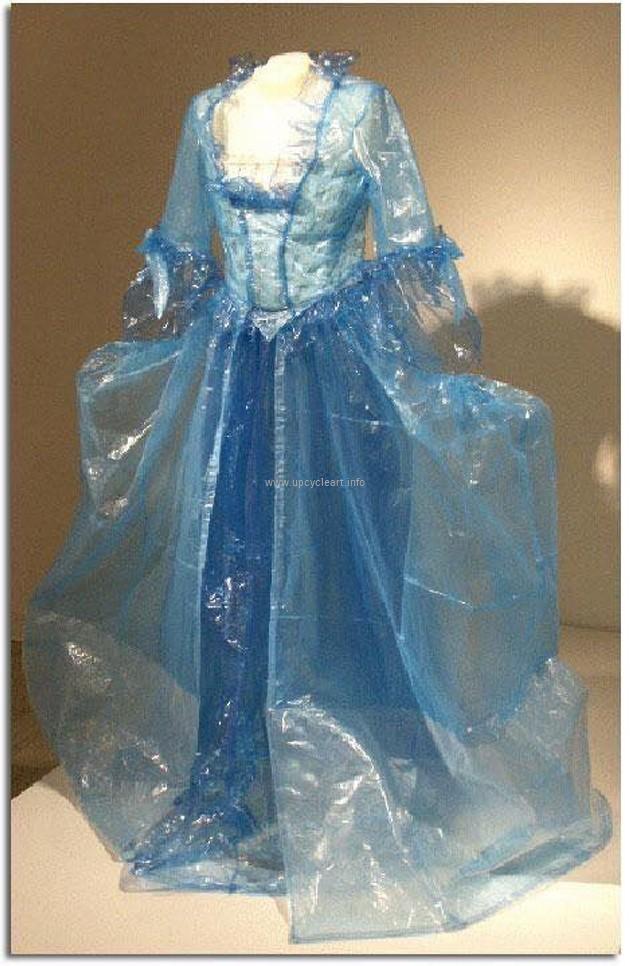 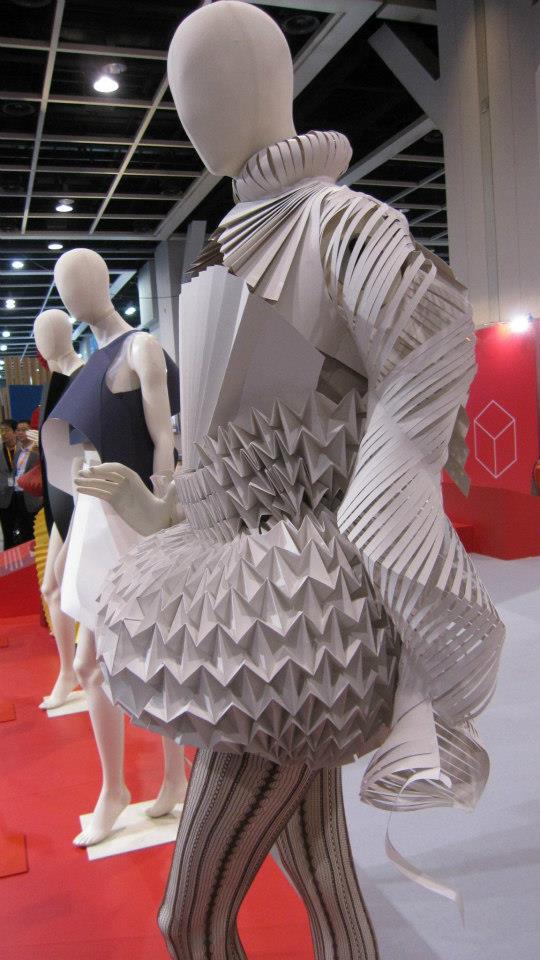 Это могут быть платья из перьев, бумаги, полиэтилена, различных тканей и т.д.
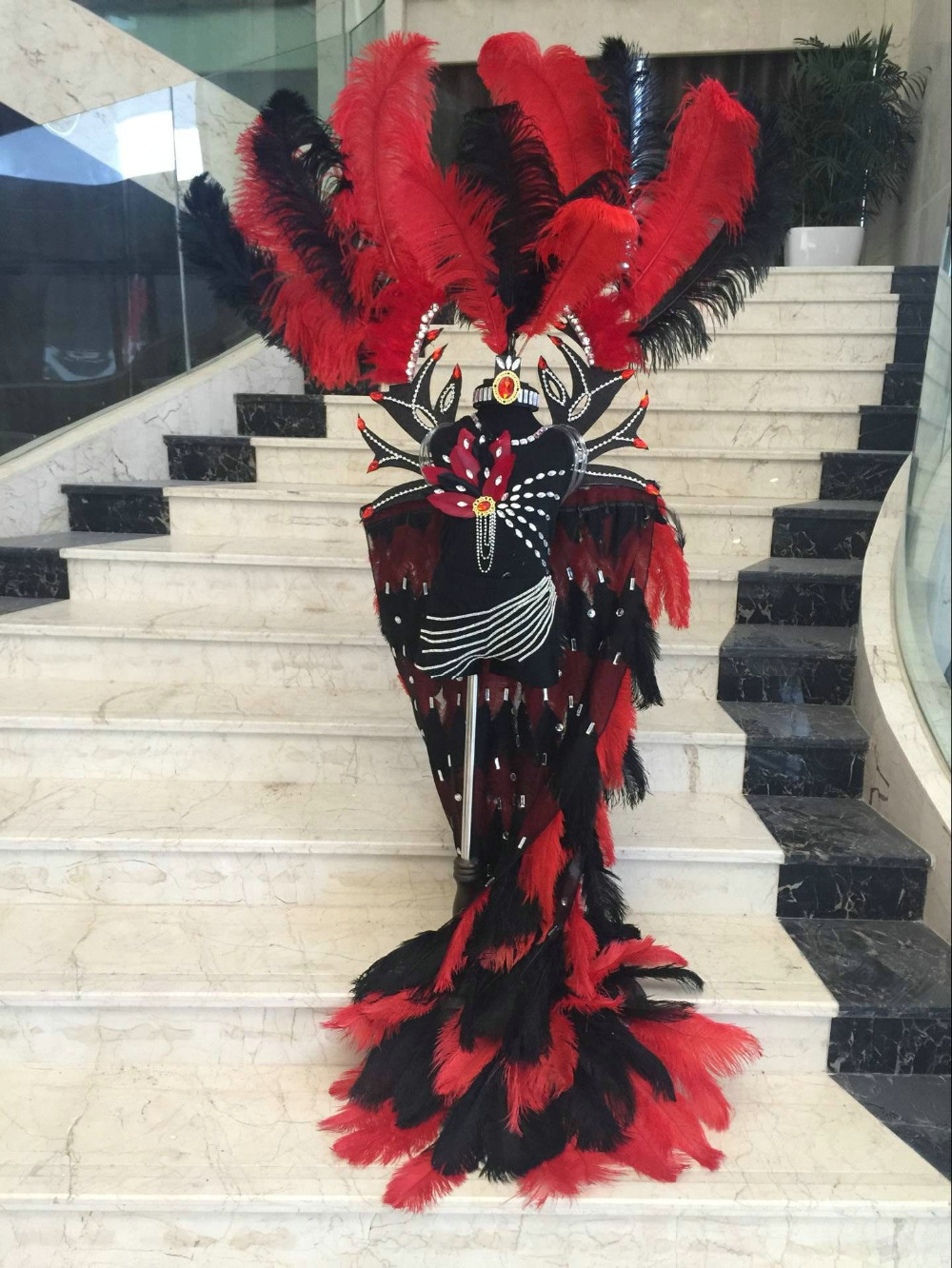 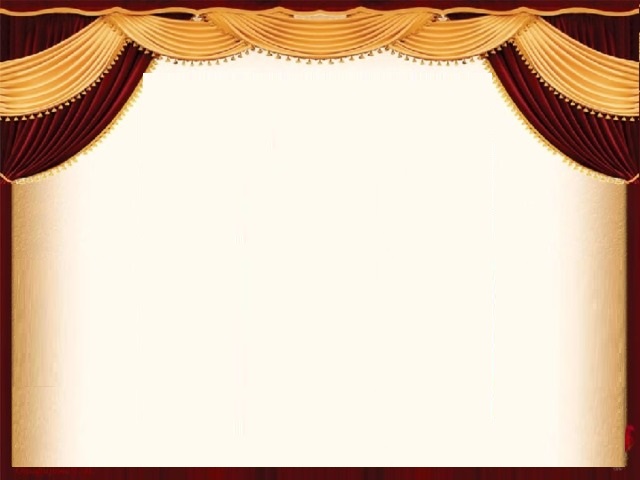 ПРОАНАЛИЗИРОВАВ УВИДЕННОЕ Я РЕШИЛА СДЕЛАТЬ КОСТЮМ ИЗ МАТЕРИАЛА, ТАК КАК:
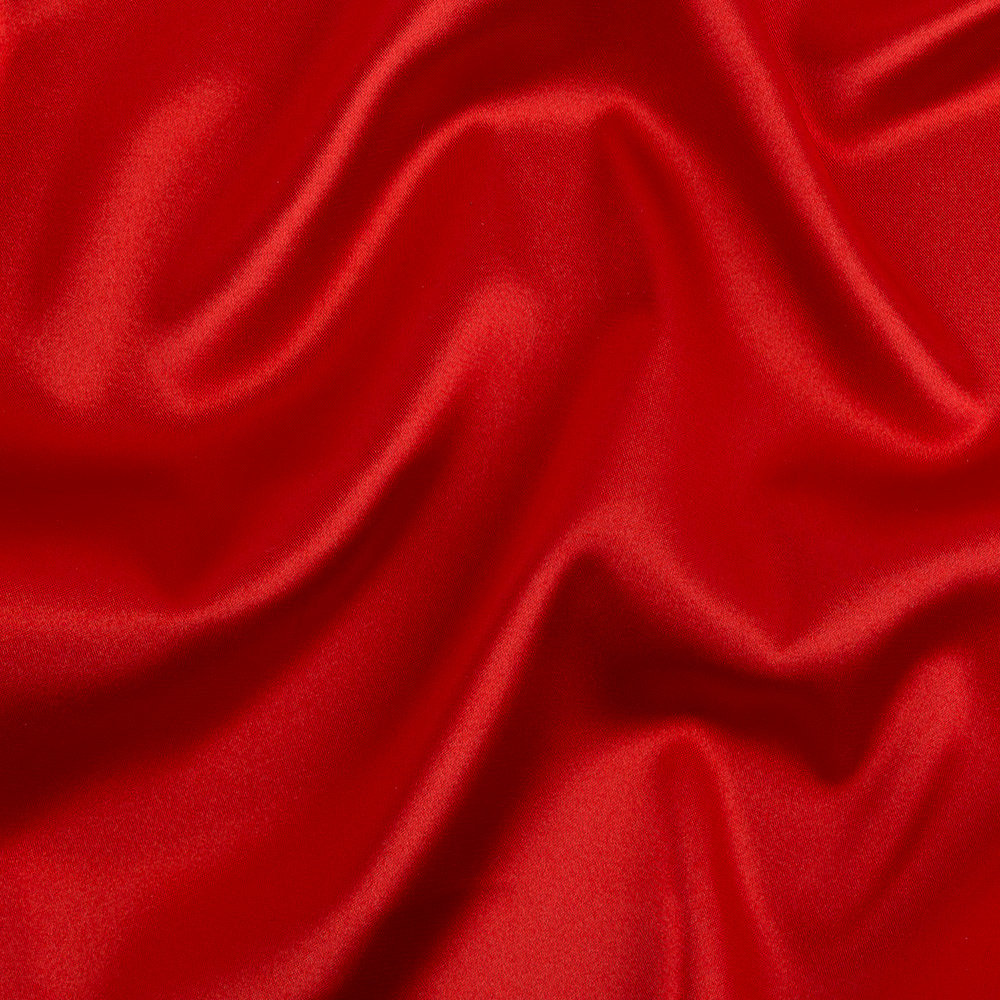 ● это практично и удобно

● костюм из материала выглядит ярко и красиво

●с материалом работать привычно и легко
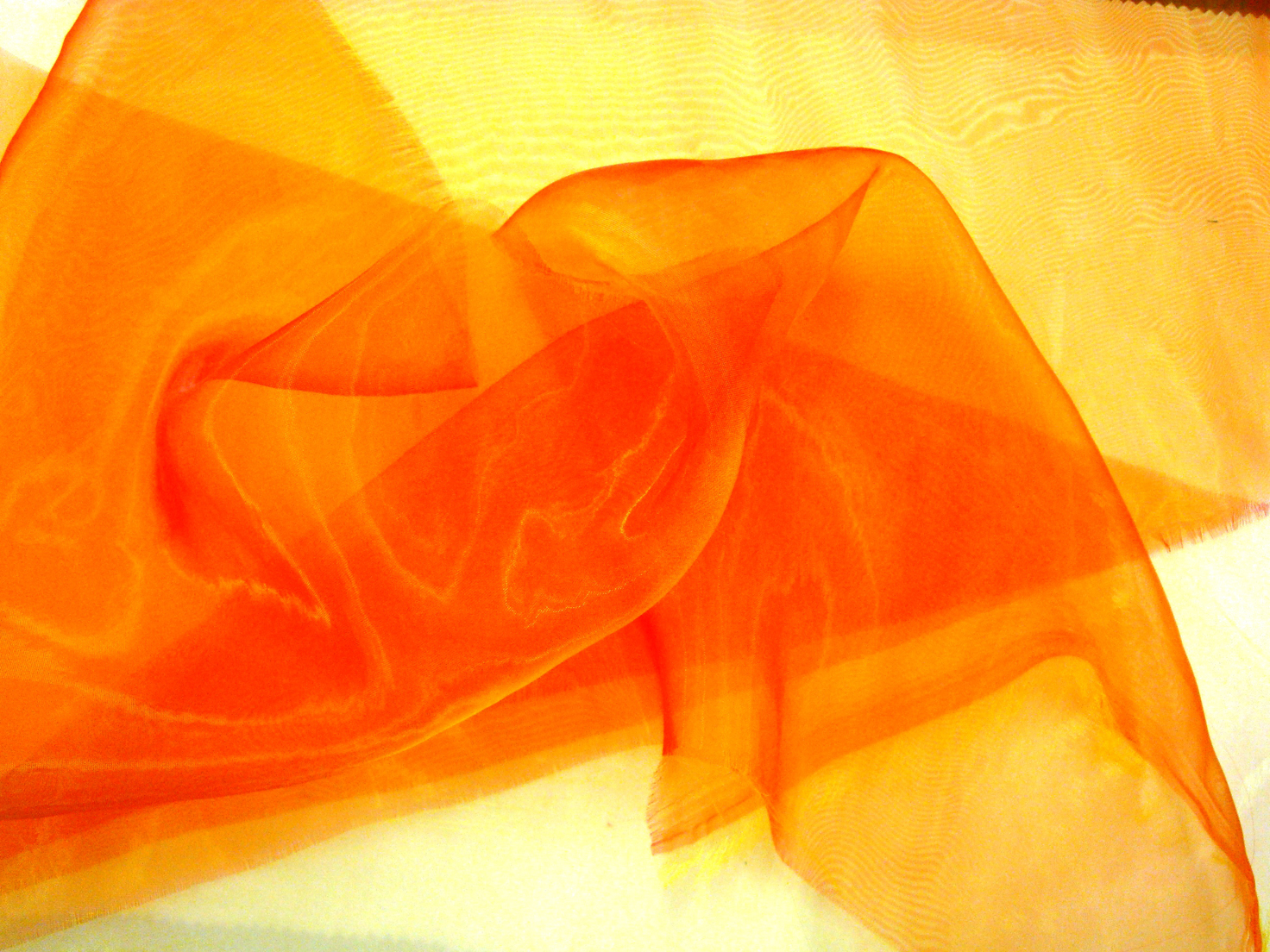 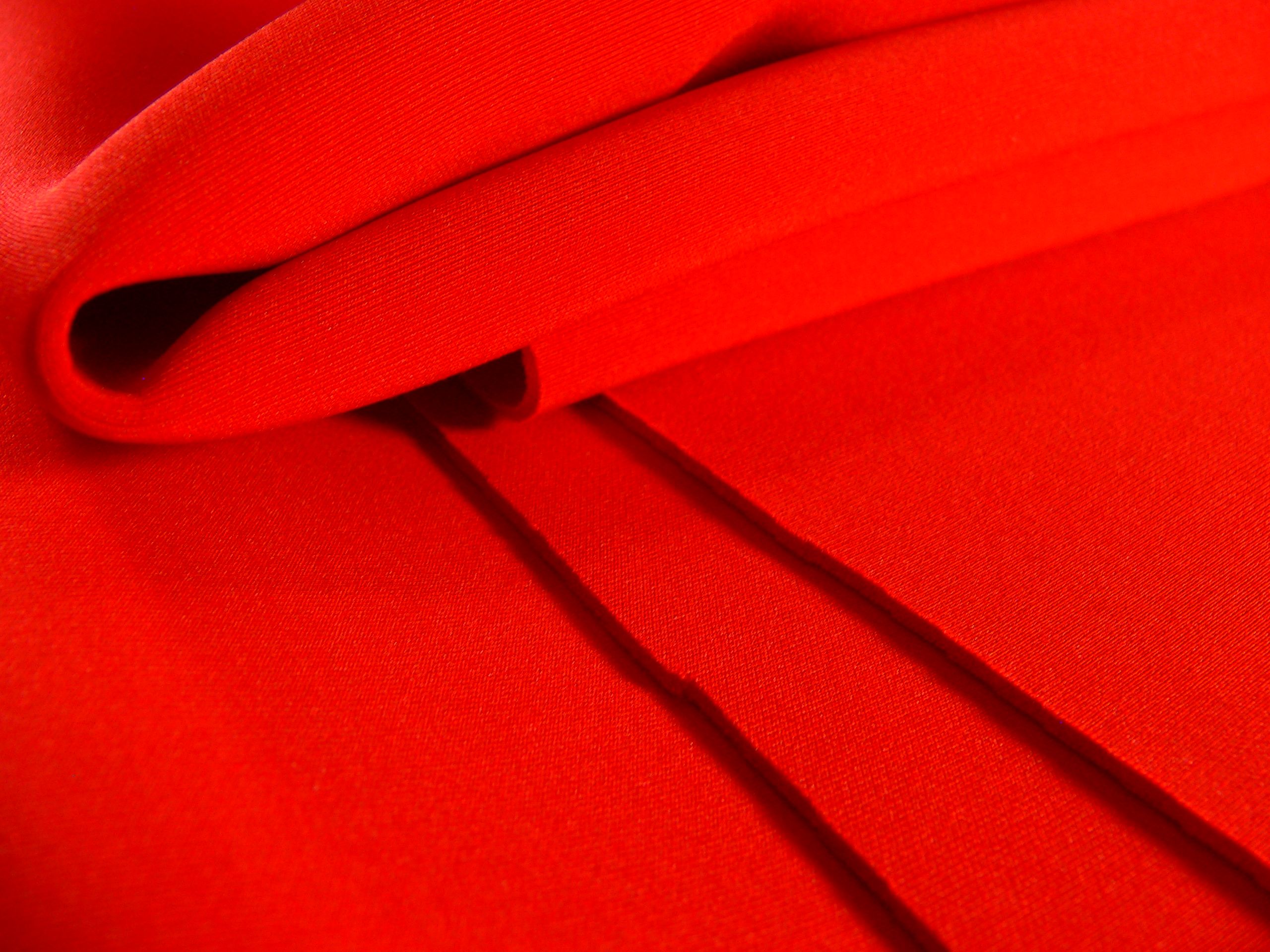 атлас
органза
трикотаж
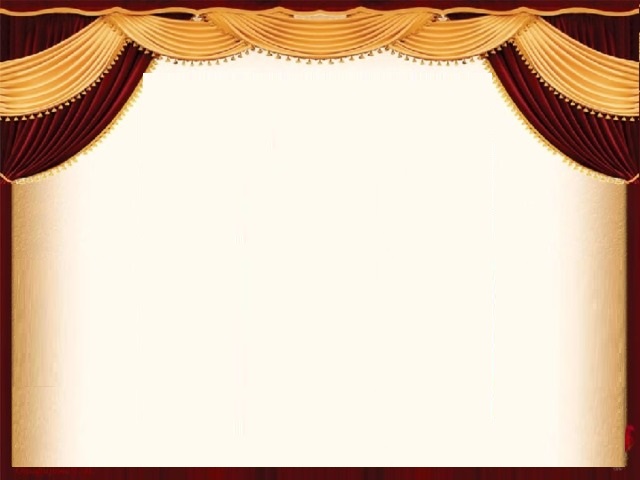 ДЛЯ РАБОТЫ МНЕ ПОНАДОБИТСЯ
● сантиметровая лента;
● миллиметровая бумага;
● линейка, карандаш;
● нитки, ножницы, иголки, булавки;
● проволока;
● органза, трикотаж;
● синтепон;
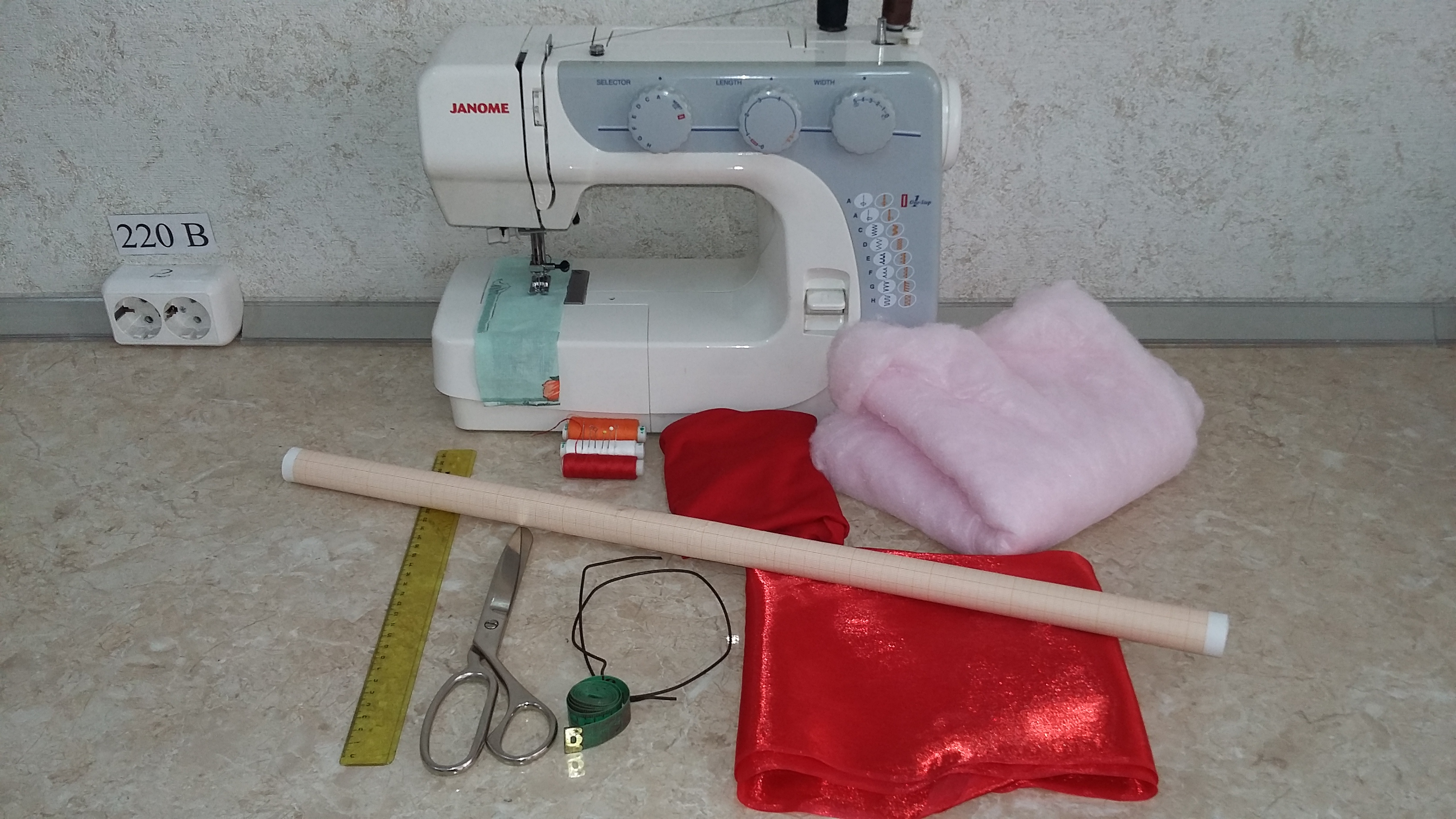 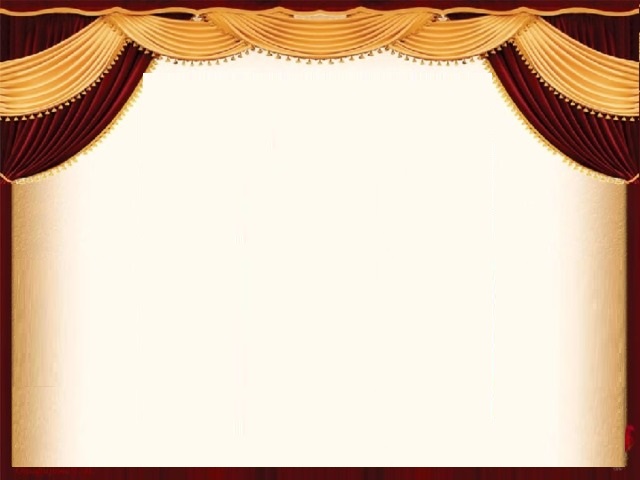 ТЕХНОЛОГИЯ И ПОСЛЕДОВАТЕЛЬНОСТЬ ВЫПОЛНЕНИЯ
● с помощью сантиметровой ленты снять мерки с фигуры человека;
● выполнить моделирование изделия;
● произвести расчет и построение чертежа;
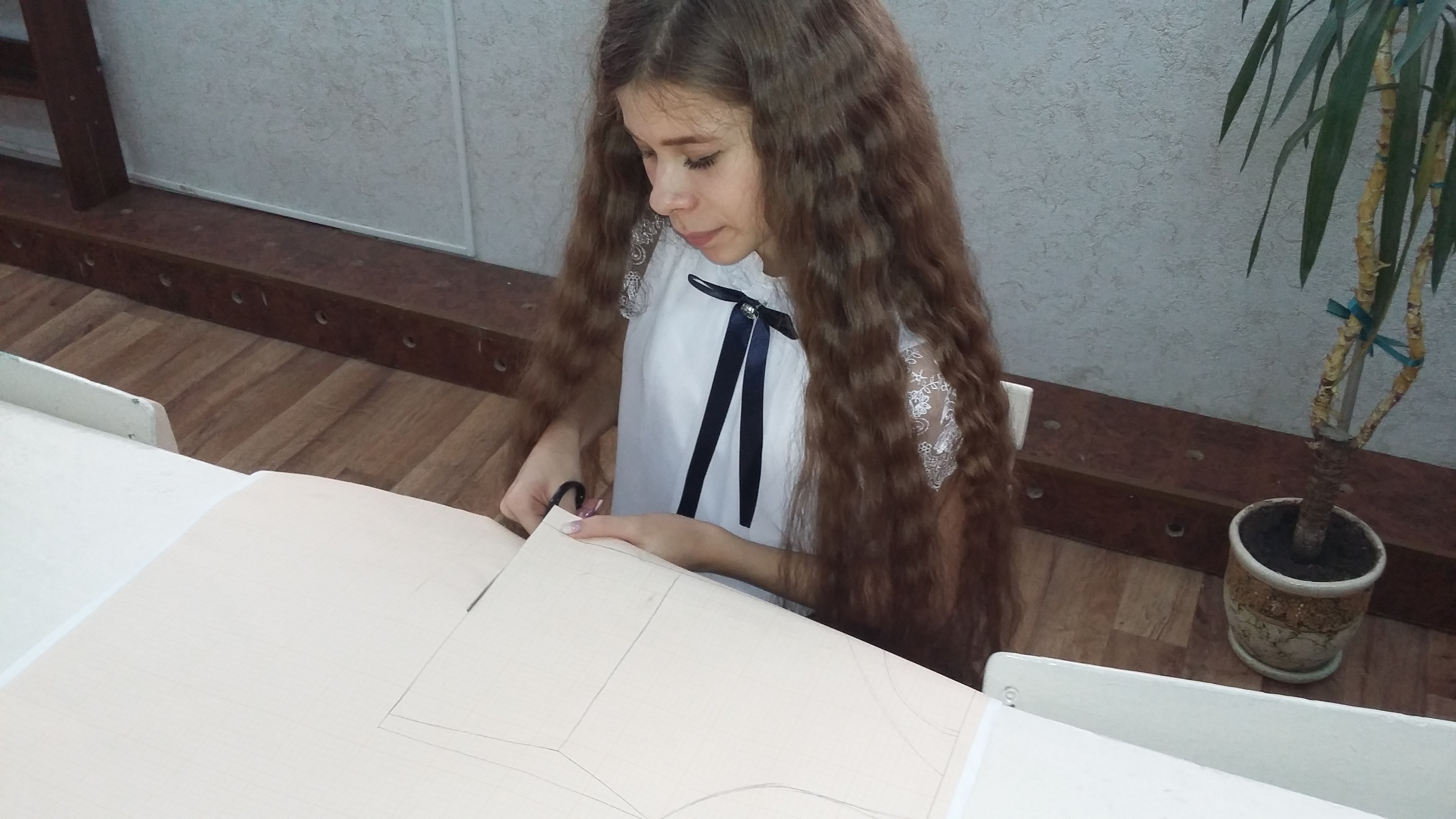 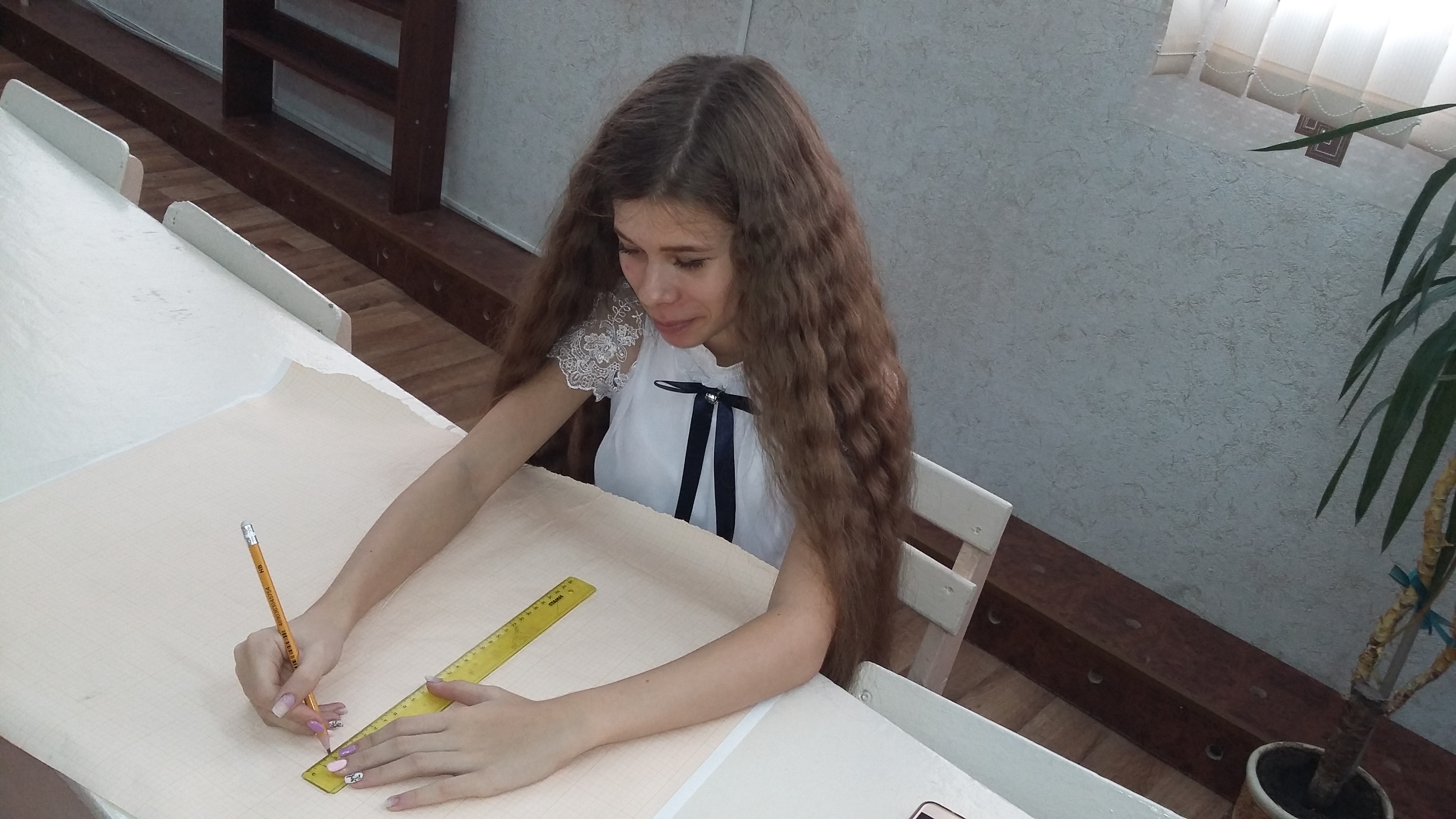 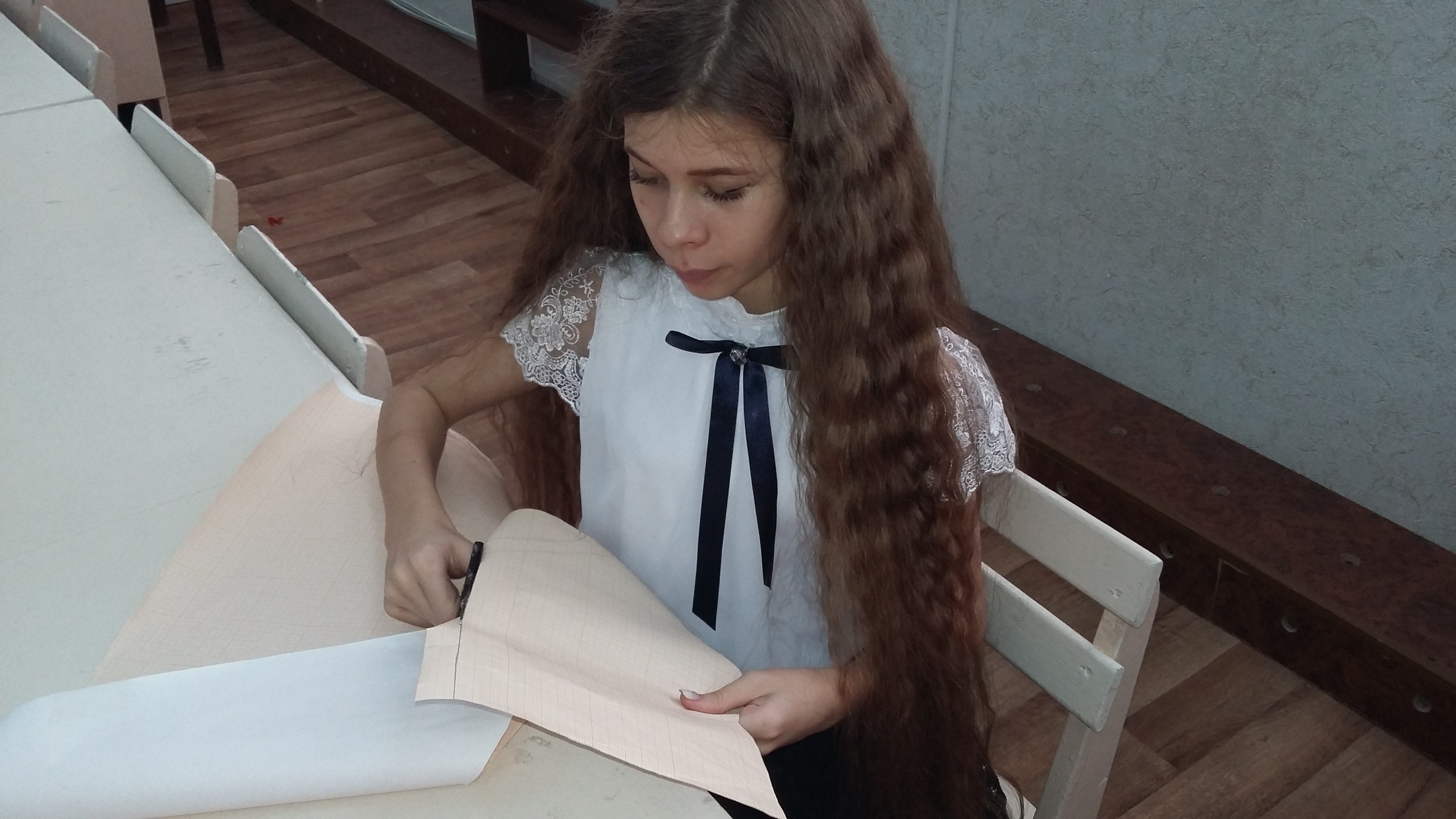 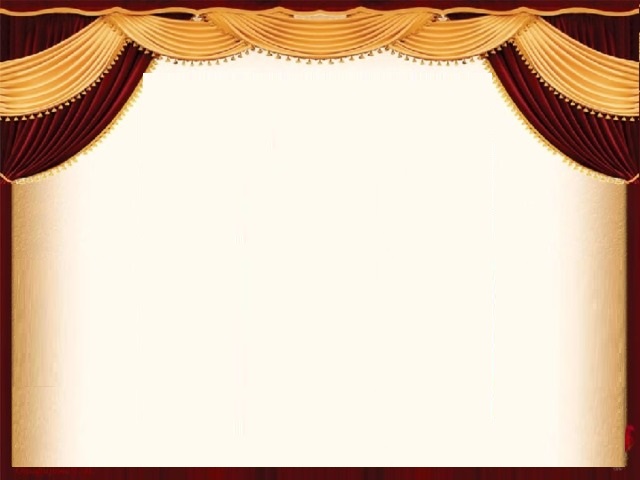 ТЕХНОЛОГИЯ И ПОСЛЕДОВАТЕЛЬНОСТЬ ВЫПОЛНЕНИЯ
● произвести раскрой изделия
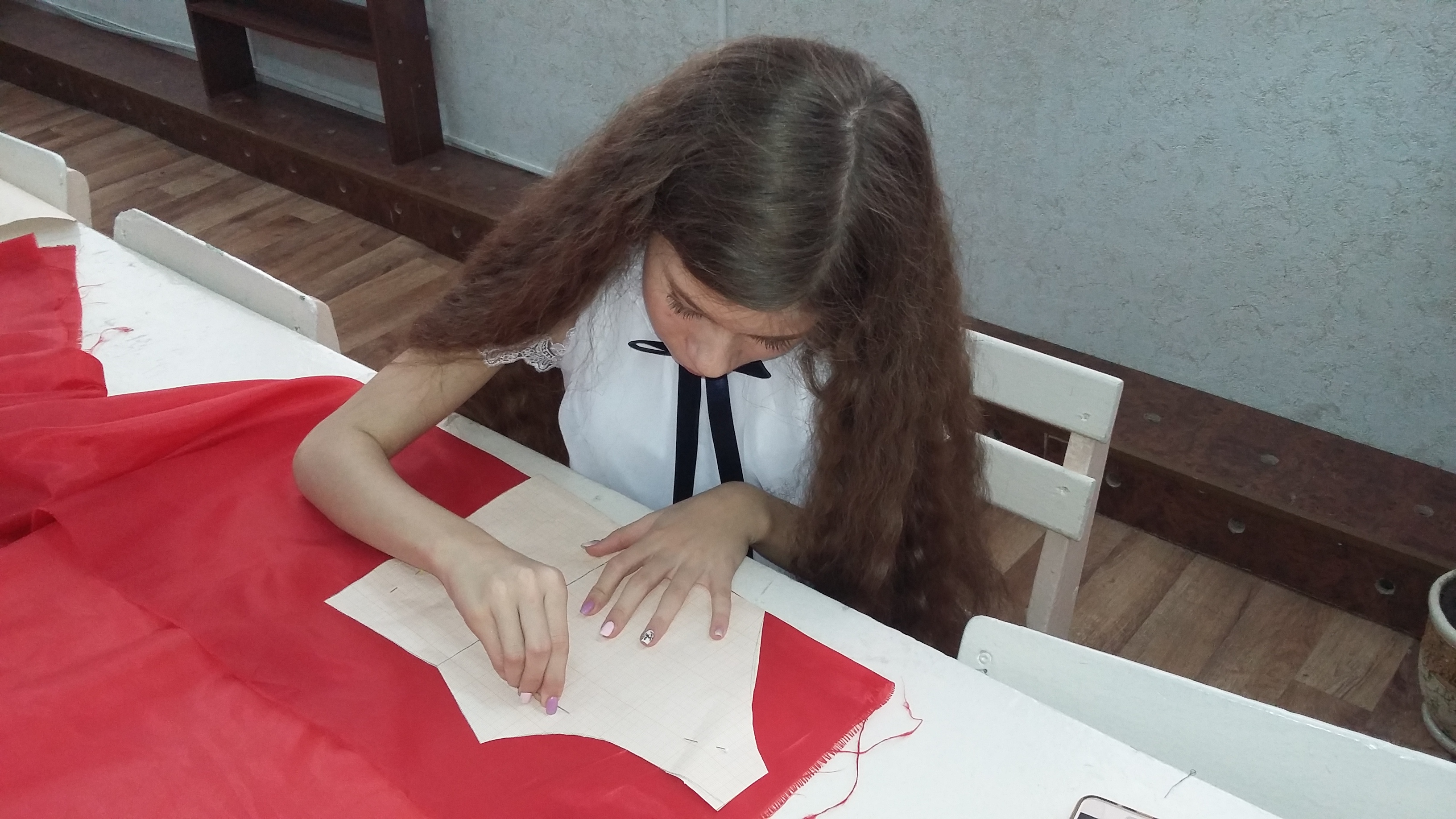 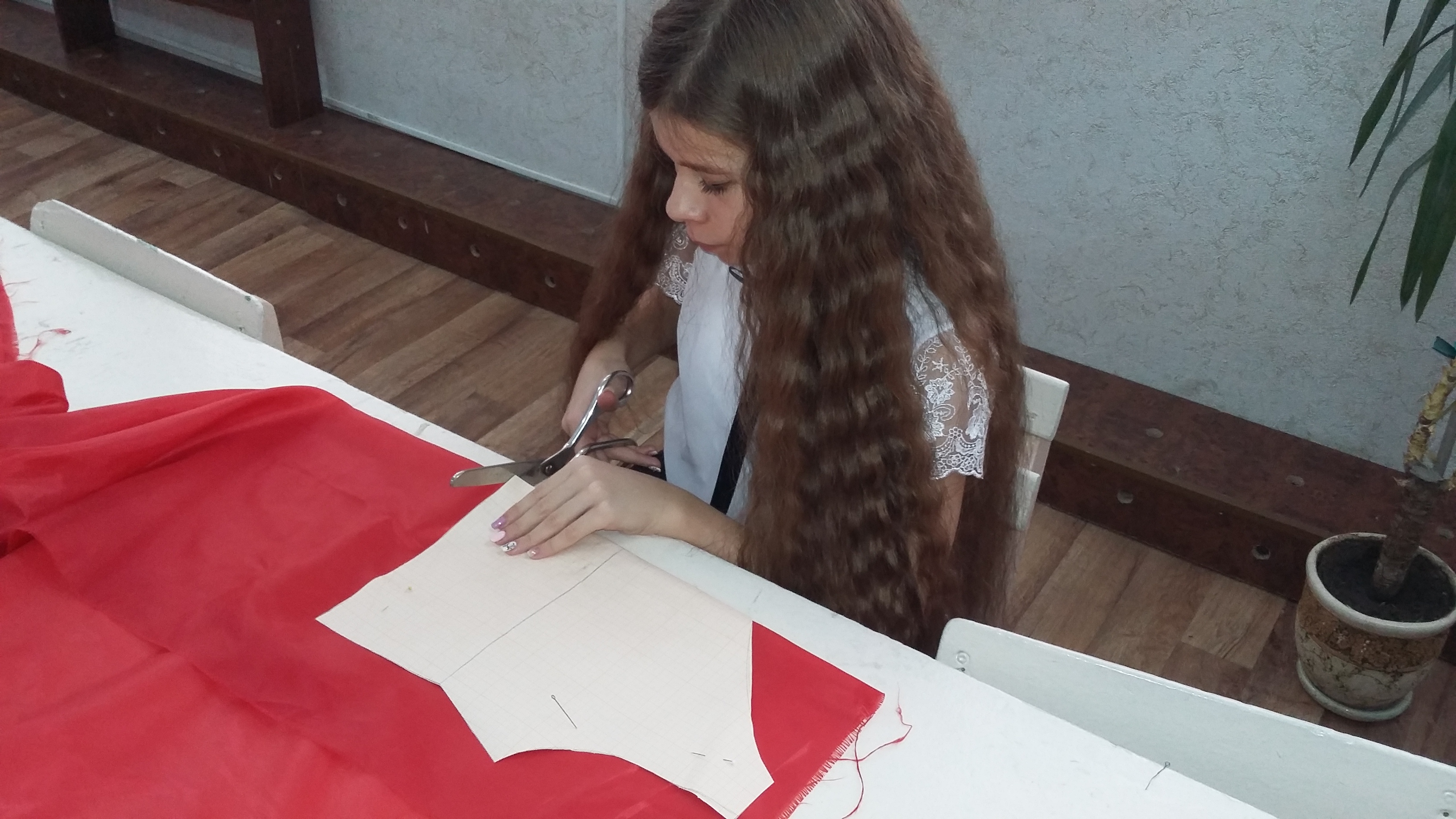 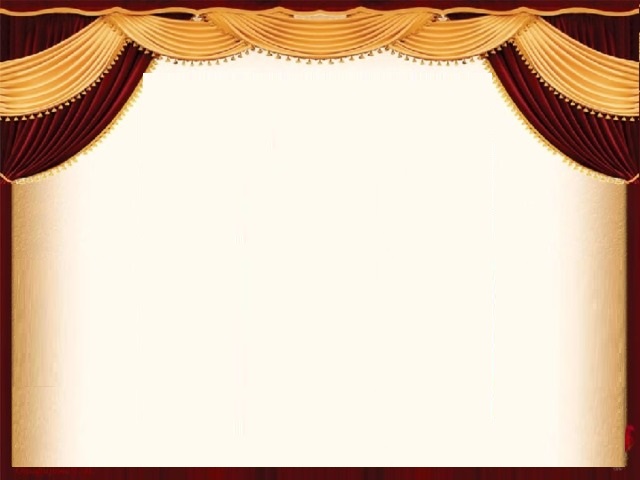 ТЕХНОЛОГИЯ И ПОСЛЕДОВАТЕЛЬНОСТЬ ВЫПОЛНЕНИЯ
● отшить изделие.
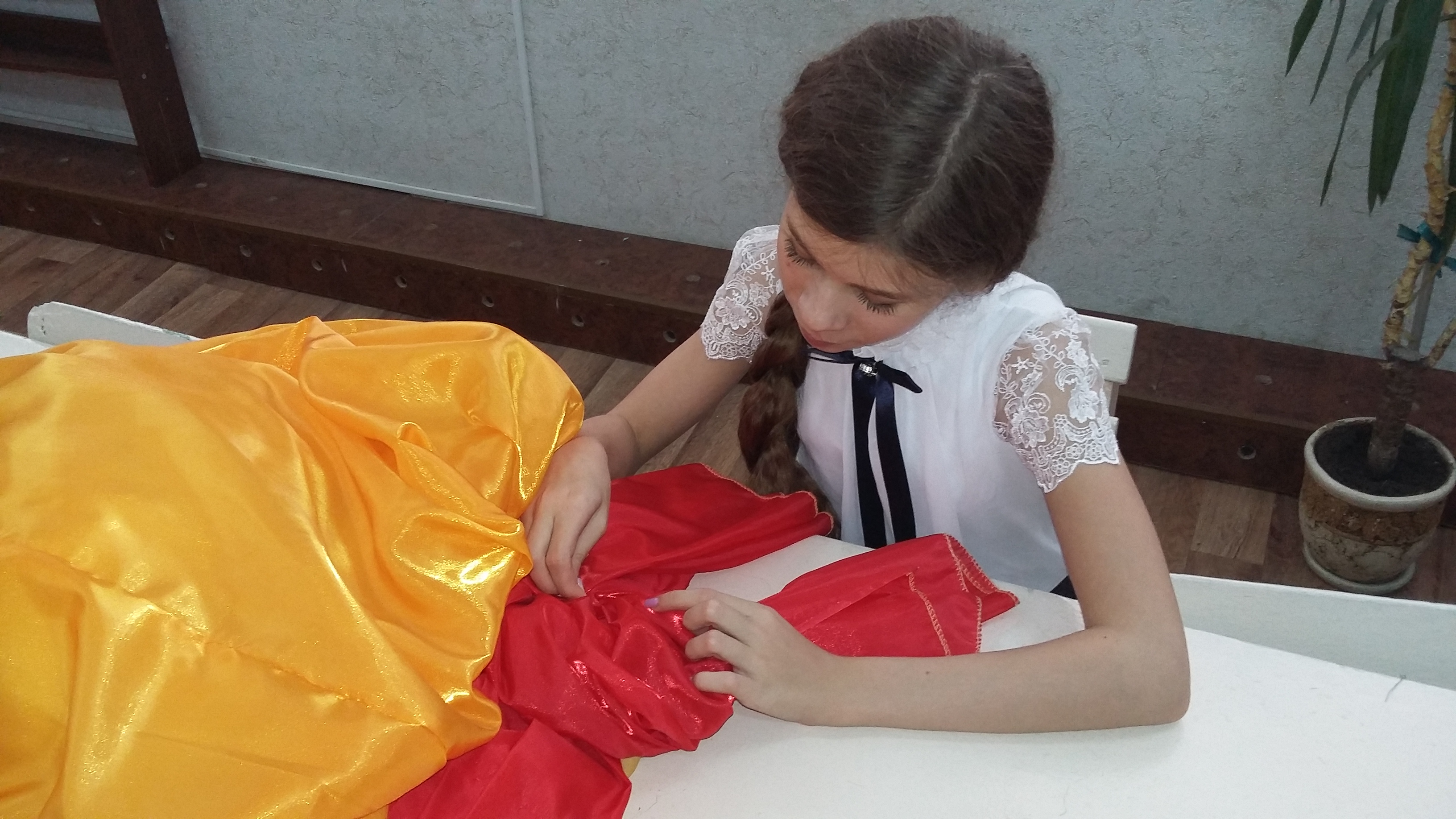 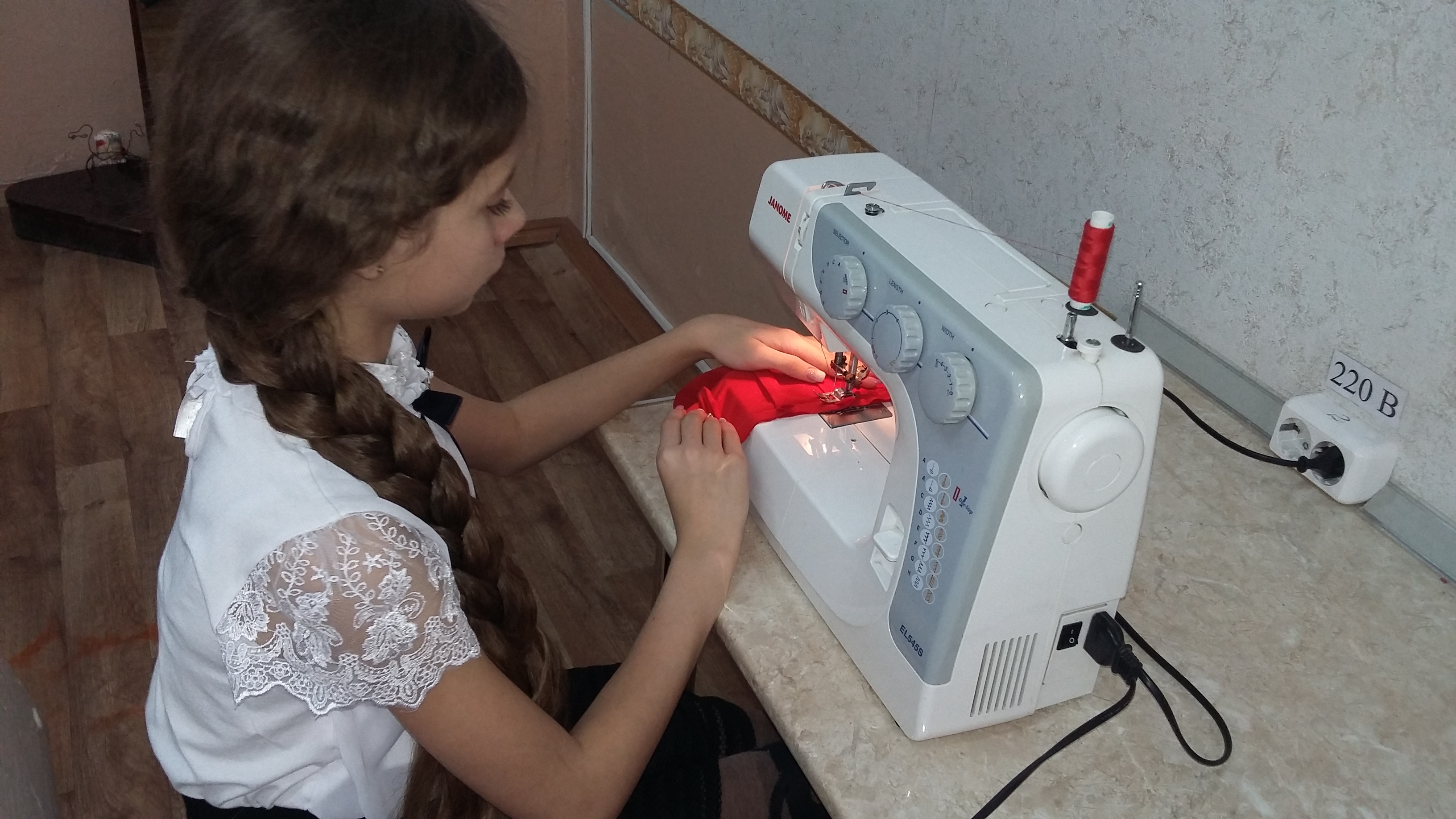 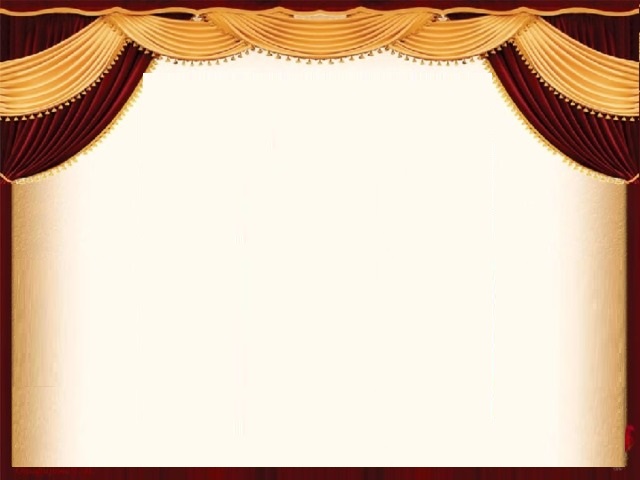 ТЕХНОЛОГИЯ И ПОСЛЕДОВАТЕЛЬНОСТЬ ВЫПОЛНЕНИЯ
● сшить декоративные элементы и закрепить их на костюме.
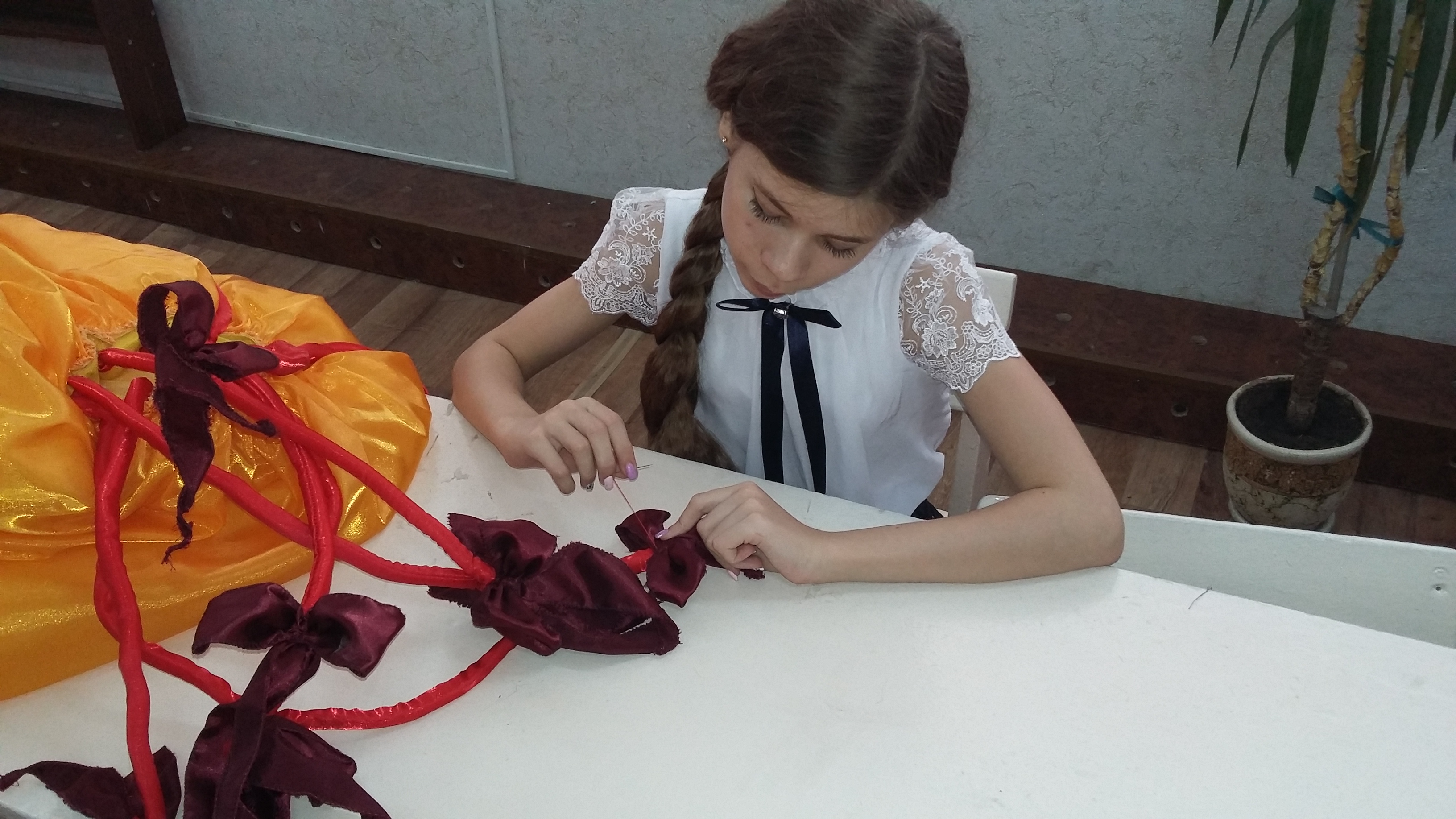 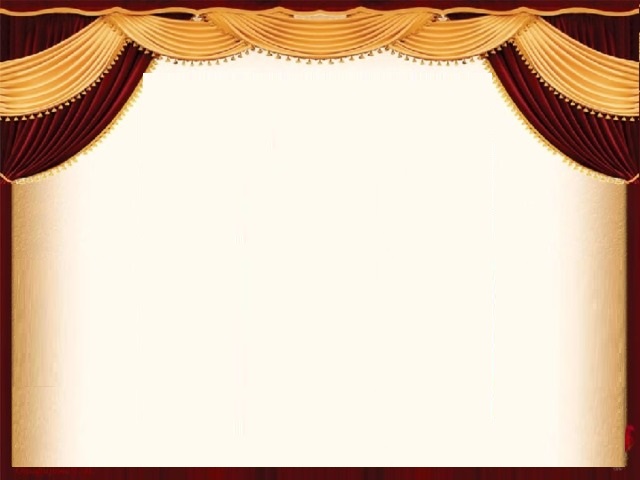 ЭКОНОМИЧЕСКИЙ РАСЧЕТ
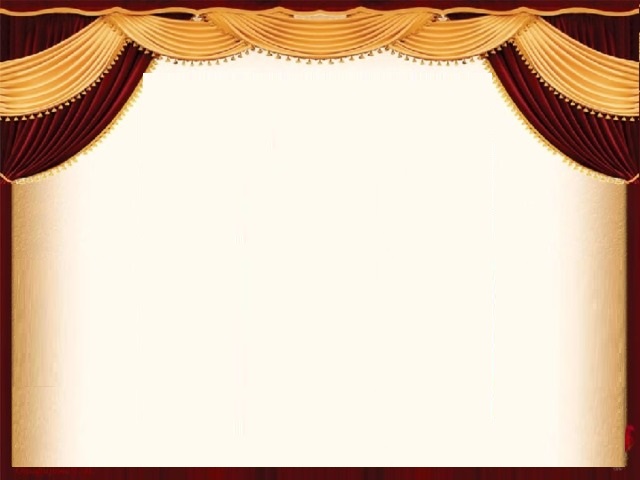 САМООЦЕНКА
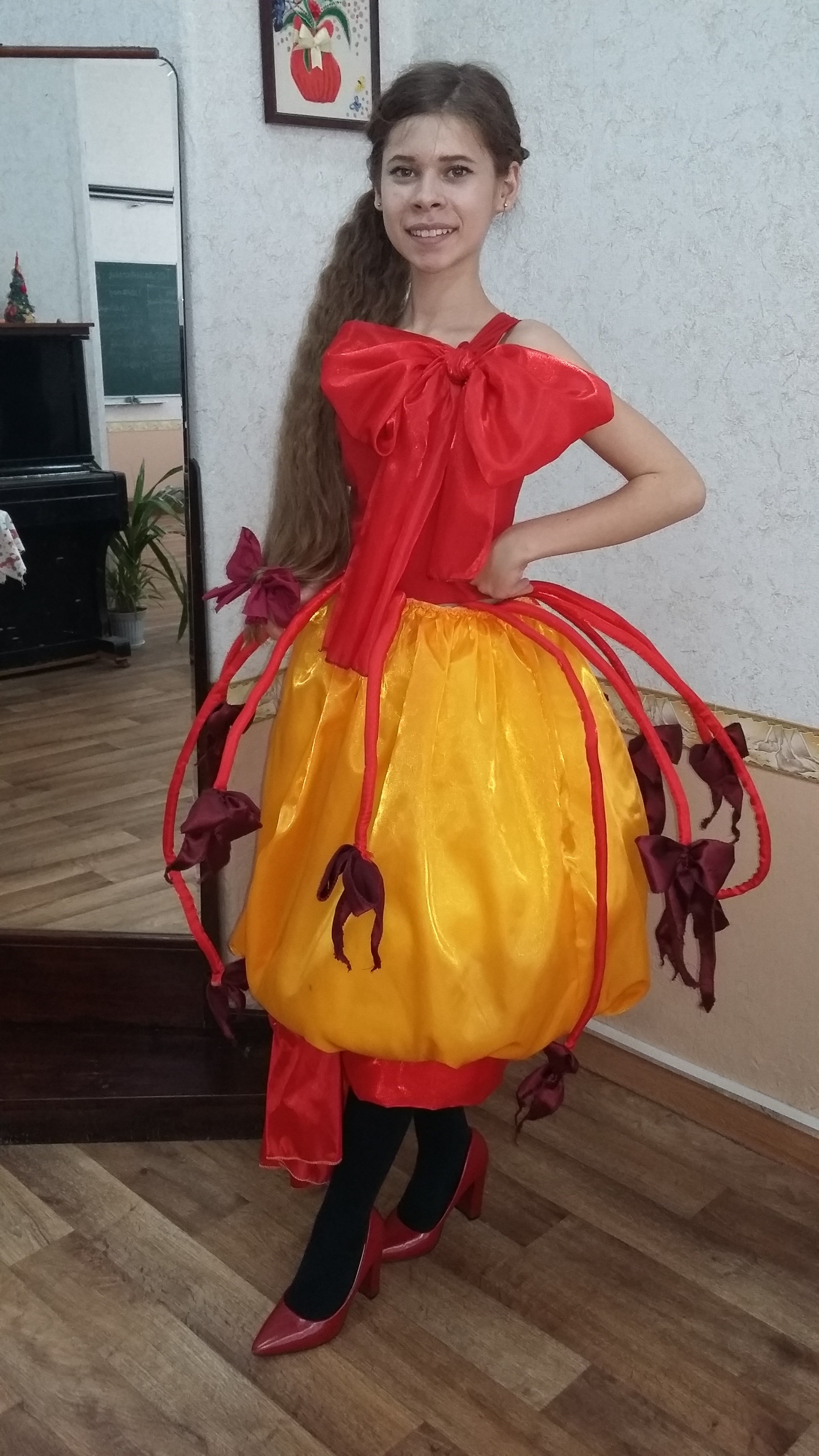 Сшитый мной карнавальный костюм мне очень нравится. Он очень красочный и нарядный. В нем я обязательно пойду на Новый год.
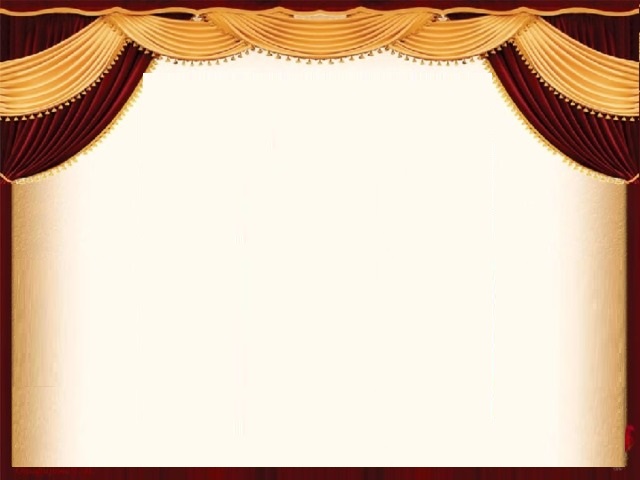 ИСПОЛЬЗУЕМАЯ ЛИТЕРАТУРА
■ Современная энциклопедия «МОДА И СТИЛЬ»

■ Интернет сайт «СТРАНА МАСТЕРОВ»
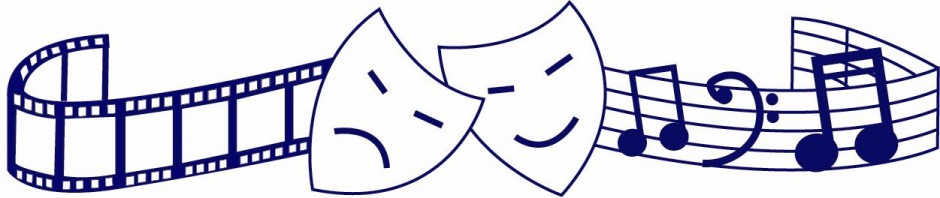